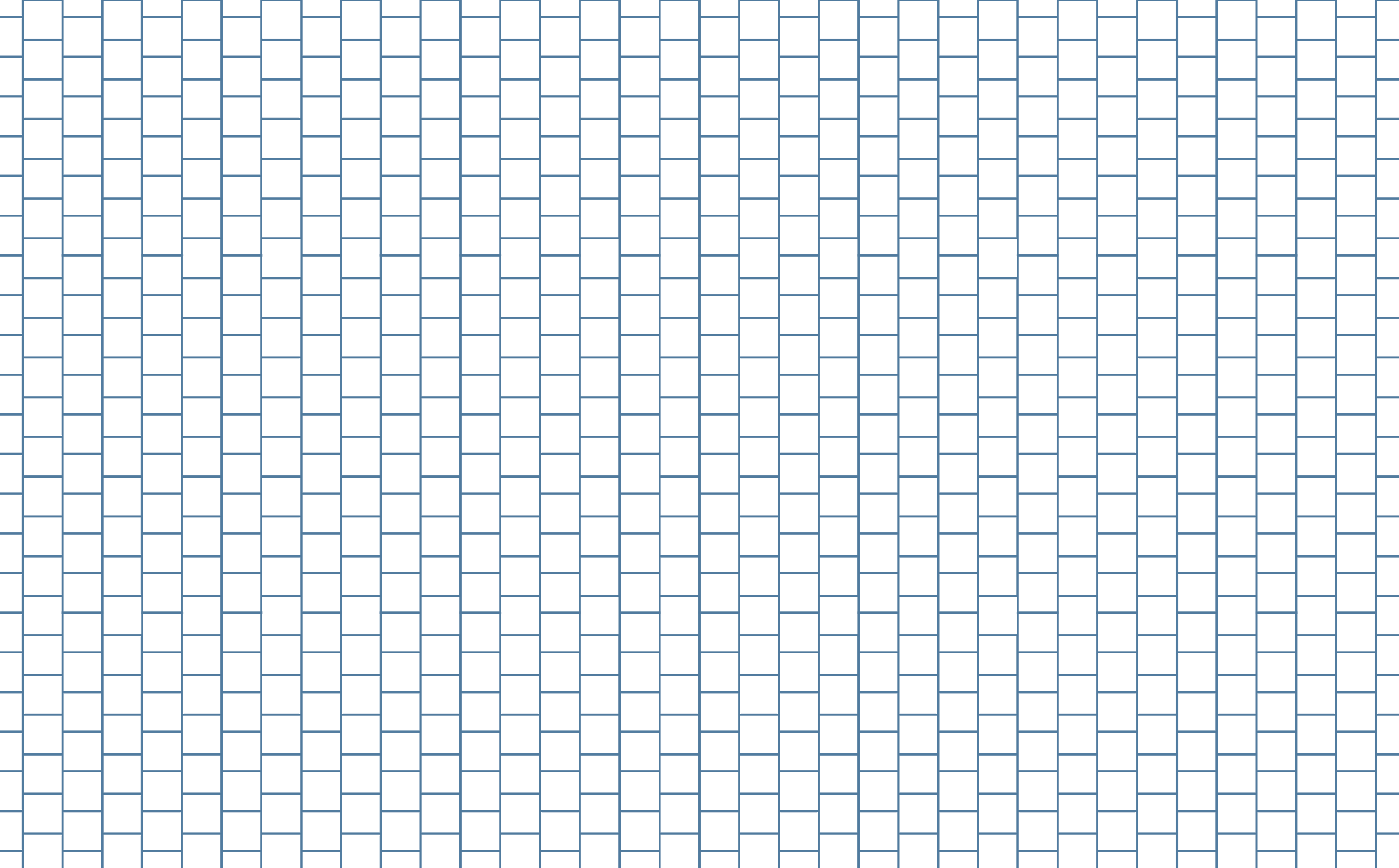 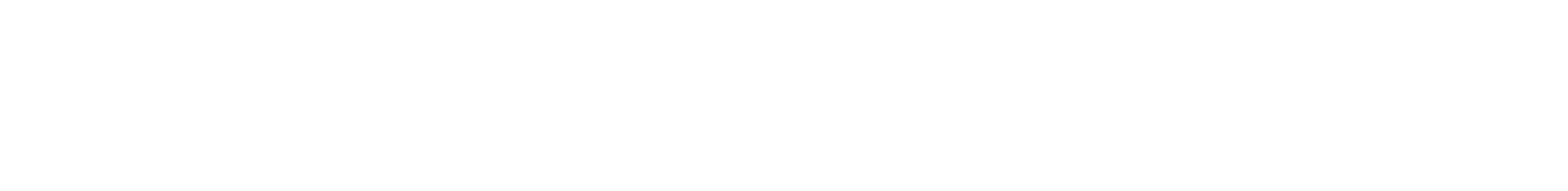 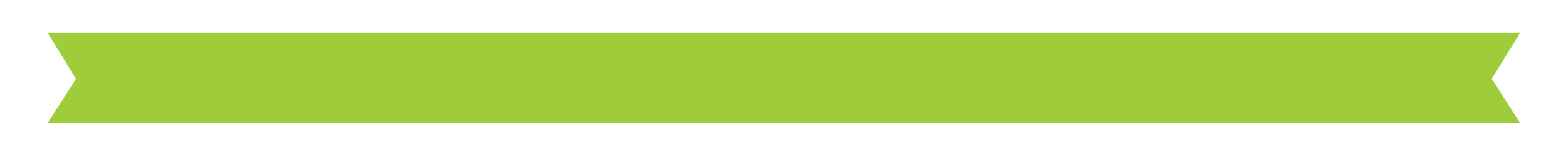 What is a Brain Wave?
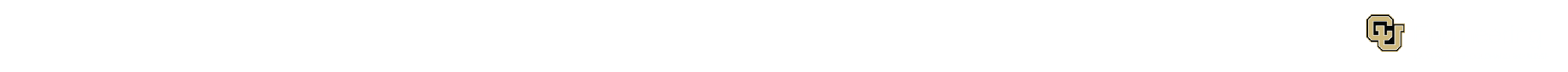 Wave Review
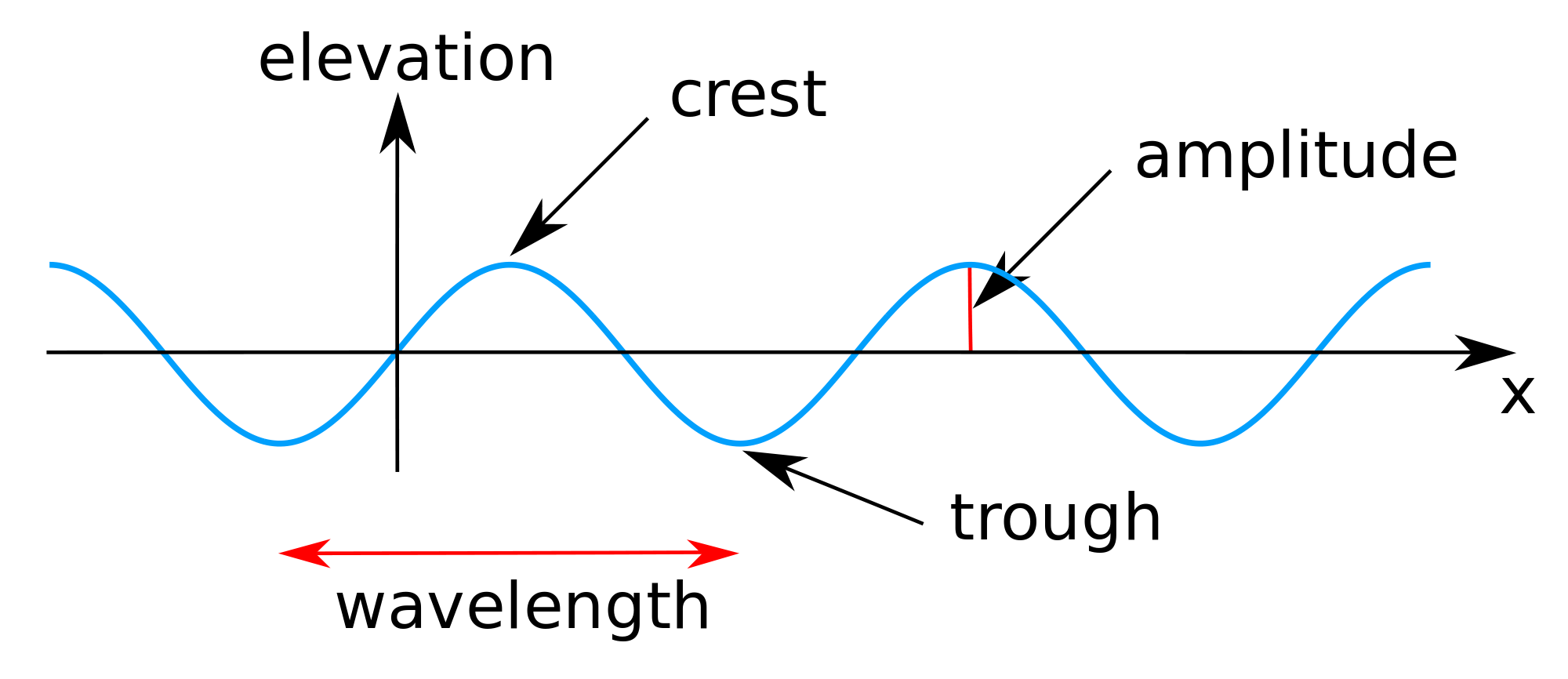 Waves carry energy through space
Examples of waves:
Ocean waves
Sound waves
Light waves
Waves may be characterized by their frequencies
How many full waves occur per second
https://upload.wikimedia.org/wikipedia/commons/thumb/8/84/Sine_wave_amplitude.svg/2000px-Sine_wave_amplitude.svg.png
More on Frequency
Higher frequencies result in more energy being transferred over time
Lower frequencies result in less energy being transferred over time
Example: electromagnetic (EM) waves
EM waves with higher frequencies (UV, x-ray, gamma) carry more energy, and can harm us if we are exposed to them for long periods of time
EM waves with lower frequencies (radio, infrared, light) carry less energy, and are safe for human contact
Example: Electromagnetic Spectrum
How do our brains use energy?
Our nervous system also uses waves to transfer energy throughout the body
We call these brain waves
Brain waves are classified by their frequencies, and each type is associated with a different level of human behavior
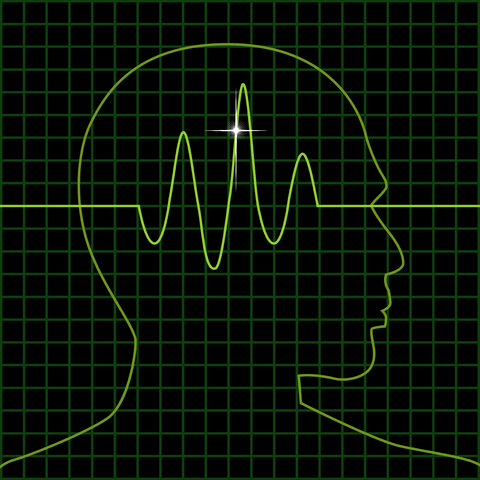 Types of Brain Waves: Delta
Delta waves are brain waves with frequencies between ~0.2 Hz – 3 Hz
These waves are associated with a deep, restful state
Example of associated behavior: deep sleep
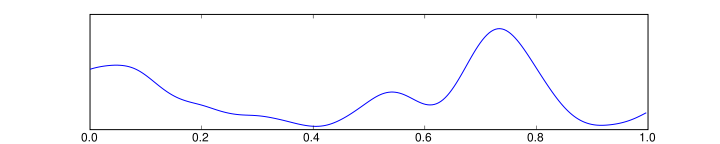 Types of Brain Waves: Theta
Theta waves are brain waves with frequencies between ~4 Hz – 8 Hz 
These waves are associated with a deeply relaxed, meditative state
Examples of associated behavior: napping/light sleep, deep meditation
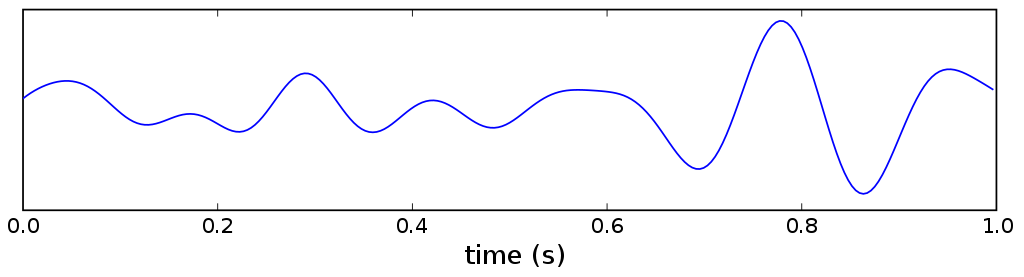 Types of Brain Waves: Alpha
Alpha waves are brain waves with frequencies between ~9 Hz – 13 Hz
These waves are associated with a calm, lucid state
Examples of associated behaviors: light meditation, daze/daydreaming
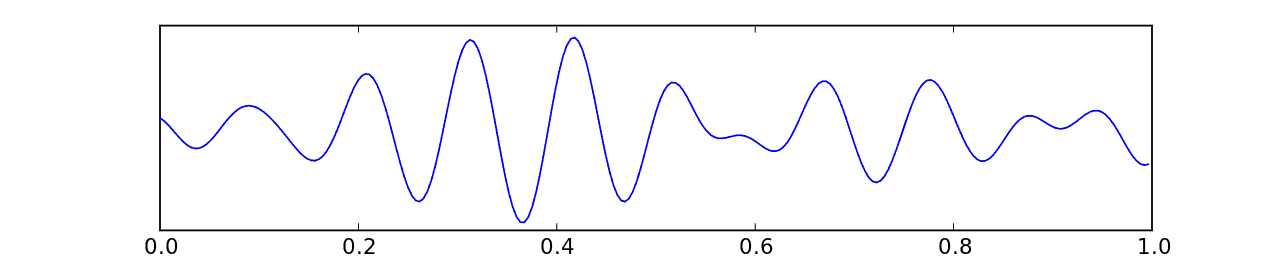 Types of Brain Waves: Beta
Beta waves are brain waves with frequencies between ~14 Hz – 30 Hz
These waves are associated with a normal, awake state  
Examples of associated behaviors: working, actively listening, reading
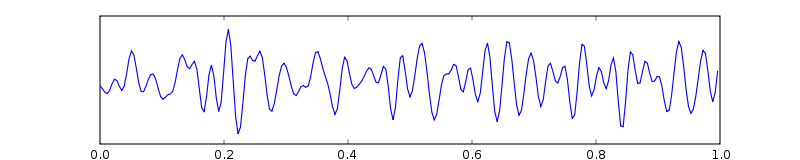 Types of Brain Waves: Gamma
Gamma waves are brain waves with frequencies greater than 30 Hz
These waves are associated with a concentrated state
Examples of associated behaviors: intense focus, working on a difficult problem
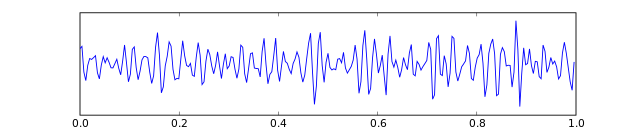 Brain Wave Overview